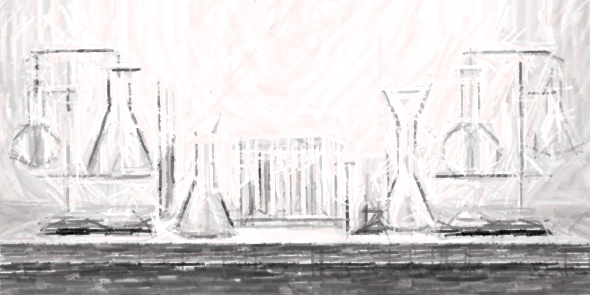 Rastvori
Izračunavanje koncentracija rastvora
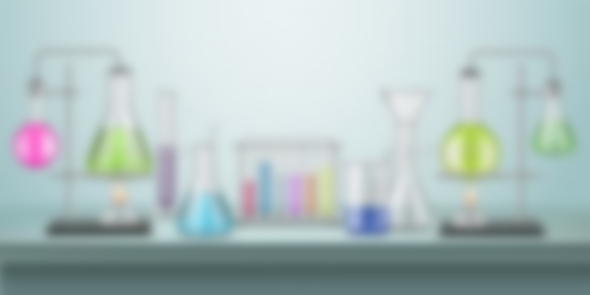 1. Masena koncentracija
g/L
2. Molarna koncentracija
mol/L
3. Zapreminska koncentracija
%
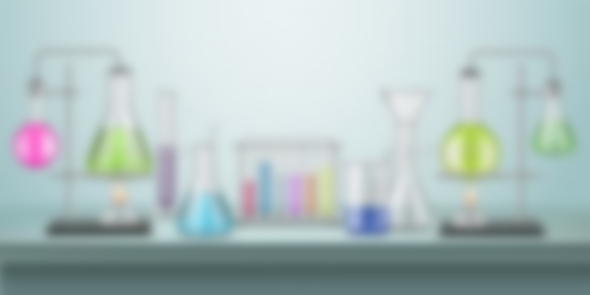 4. Maseni udeo (maseni procentni sastav, ω)
% ili ppm, ppb
* Procentna koncentracija (g/V, V/V, g/g)
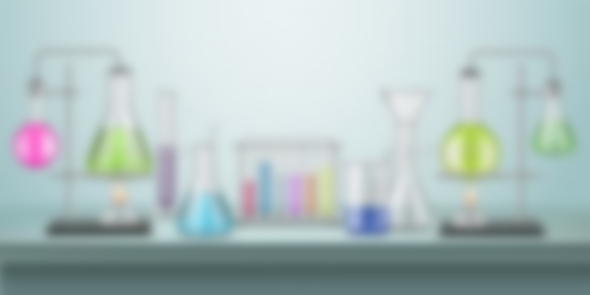 1. Masena koncentracija
g/L
(%)
Npr. Fiziološki rastvor (0,9% rastvor NaCl)
To znači da ima 0,9 grama u 100 ml rastvora, tj. 9 grama u litri rastvora.
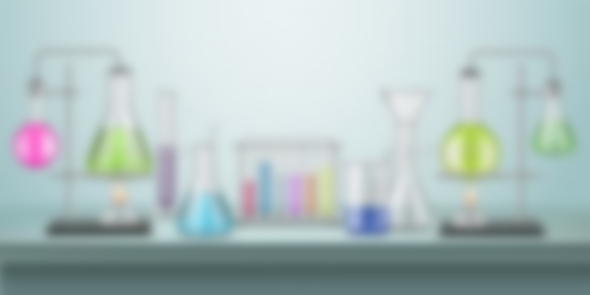 Primer 1. Napraviti 250 ml fiziološkog rastvora
Fiziološki rastvor je 0,9% NaCl
0,9 g u 100ml rastvora
0,9 g : 100ml rastvora = X : 250
= 2,25 g NaCl u 250 ml H2O
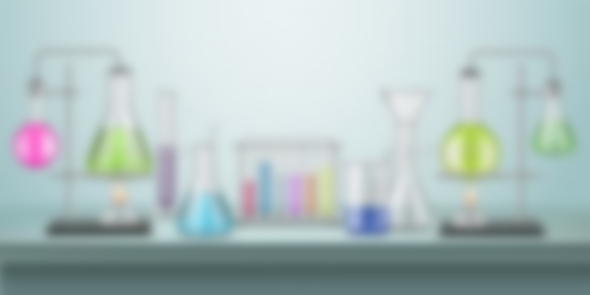 Primer 2. Koliko je % rastvor šećera koji popijemo ukoliko pijemo šolju slatke kafe (250 ml) zašećerenu sa 1,5 kašičicom šećera?
Supena kašika            Kafena kašika
1 kašičica → 8 g
1,5 kašičica → 12 g
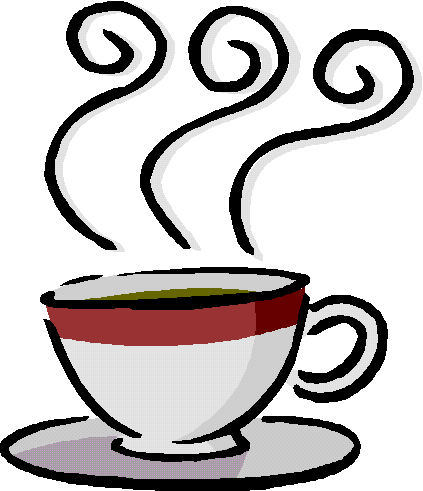 X : 100 ml rastvora = 12 : 250
X  = 12 * 100 / 250 = 4,8%
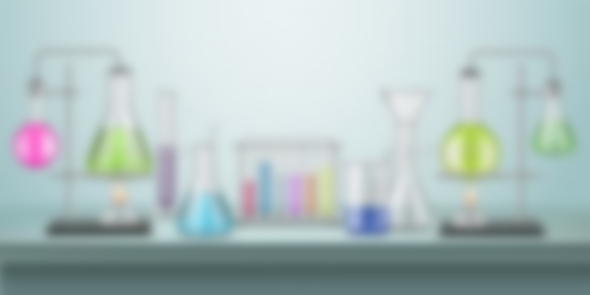 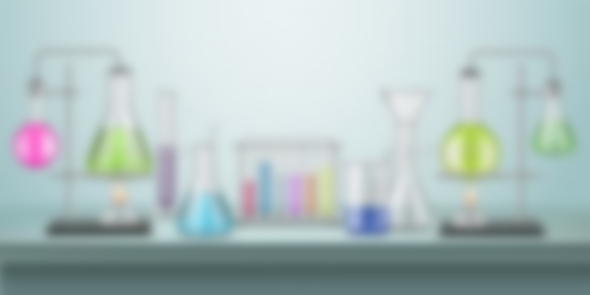 2. Molarna koncentracija
mol/L
Mol je količina supstance koja sadrži Avogadrov br (6, 02*1023). Molekulska masa izražena u gramima!
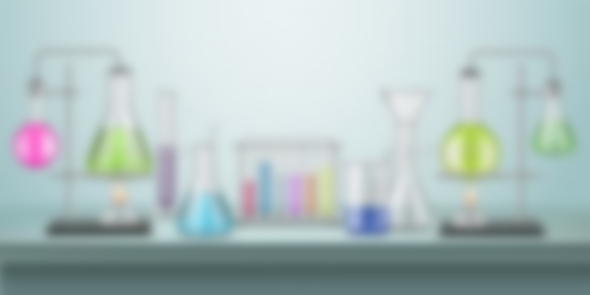 Primer 3. Kolika je molarna koncentracija 0,9% rastvora NaCl?
X = 0,154 mol/L
Pitanje je koliko ima molova u litri 0,9% rastvora?
X = 0,154 mol
Pitanje je koliko ima molova u 9 grama NaCl?
X = 0,154 mol
Pitanje je kolika je molarna masa NaCl?
M = 58,442 g/mol
Pitanje je kolika je molekulska masa NaCl?
Mr = 58,442
1 mol : 58,442 g = X : 9 g
X = (1*9)/ 58,442 g
X = 0,154
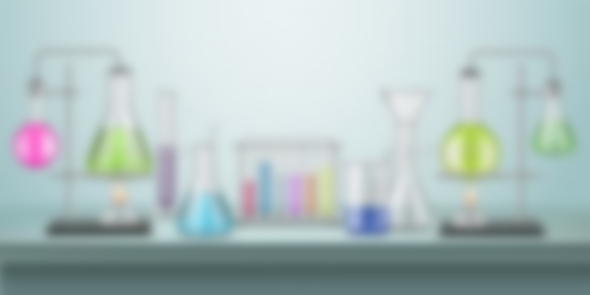 Mr fruktoze= 180,16
Primer 4. Napraviti 25 mL 30 mmol/L rastvora  fruktoze.
Pitanje je koliko mi treba grama fruktoze da bih napravila 25 ml 30 mmol/L?
X = 0,13587 g
Pitanje je koliko mi treba grama fruktoze da bih napravila litar 30 mmol/L?
X = 5,4348 mol
M = 180,16 g/mol
Pitanje je koliko ima grama u jednom molu fruktoze?
Pitanje je kolika je molarna masa fruktoze?
M = 180,16 g/mol
Pitanje je kolika je molekulska masa fruktoze?
Mr = 180,16
5.4348 g fruktoze treba za litar, onda za 25 ml treba...
1 mol : 180,16 g = (30/1000) : X
X = 180,16* (30/1000)
1 L : 5,4348 g =  0,025 : X
X = 5,4348 g treba odmeriti za litar 30mmol/L fruktoze
X = 5,4348  * 0,025
X = 0,13587 g
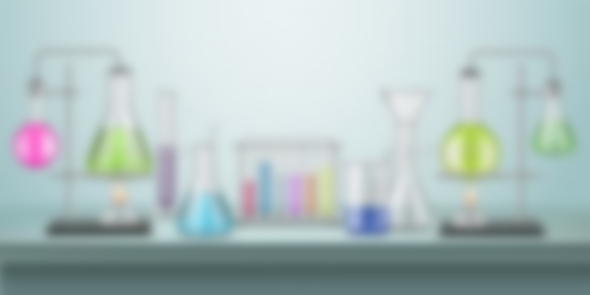 Primer 5. Koliko treba dodati vode u 120 ml 20% rastvora glukoze da bi se dobio izotoničan rastvor 5%?
Koliko grama glukoze ima u 120 ml rastvora glukoze?
100 : 20 g = 120 ml : X
X = 20*120/100
X = 24 g
C1 x V1 = C2 x V2
24 x 120 = 5 x V2
Vvode = 576 ml – 120 ml = 456 ml vode
V2 = 24 x 120 / 5
V2 = 576 ml
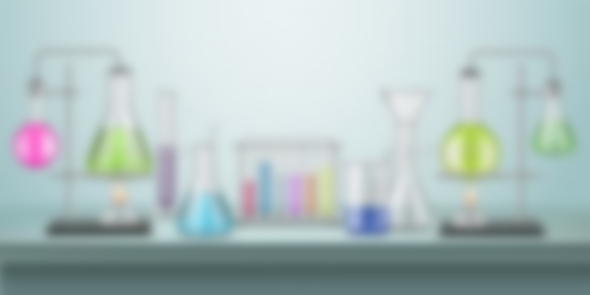 Primer 6. Koliko treba dodati vode u litar 96% rastvora alkohola da bi se dobio 70% rastvor alkohola za dezinfekciju?
Napomena:
V/V koncentracije, moramo ih izraziti kao g/L
Gustina etil alkohola je ρ = 0,884 g/mL
70% → 70 mL alkohola u 100 mL vode
96% → 96 mL alkohola u 100 mL vode
ρ = m/V   →    m = ρ x V
m2 = 0,884 x 96
m1 = 0,884 x 70
m2 = 84,864
m1 = 61,88
C1 x V1 = C2 x V2
88,864 x 1 = 61,88 x V2
Vvode = 1371 ml – 1000 ml = 371 ml vode
V2 = 88,864/ 61,88
V2 = 1371 ml
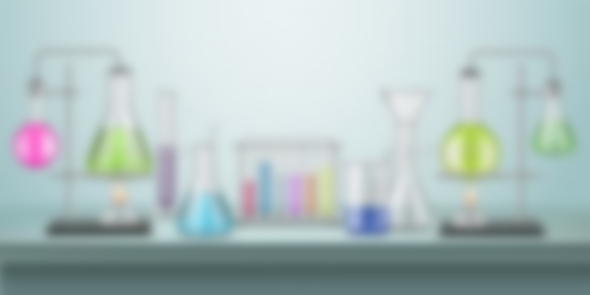 Primer 7. Koliko treba dodati rastvora heparina u epruvele zapremine 10 ml, da ne bi došlo do koagulacije uzorka. Preporučena količina heparina je 8 ij/mL. Na raspolaganju imamo ampulu od 5 ml (5000 ij/mL).
C1 x V1 = C2 x V2
1 ml x  5000 ij = V x 1000 ij
V = 5 mL
Vvode = 5 - 1  = 4 ml vode
1 mL 1000ij
1 μL → 1 ij
80 μL → 80 ij
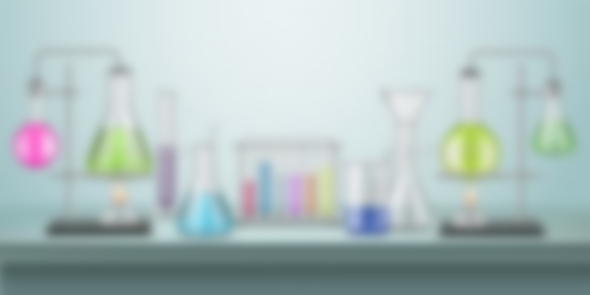 Zadatak 1. Napraviti fiziološki rastvor
Zadatak 2. Napraviti 40 mmol/L rastvora  fruktoze. (Mr = 180,16)
Zadatak 3. Koliko treba dodati vode u
96% rastvora alkohola da bi se dobio 70% rastvor alkohola za dezinfekciju?)
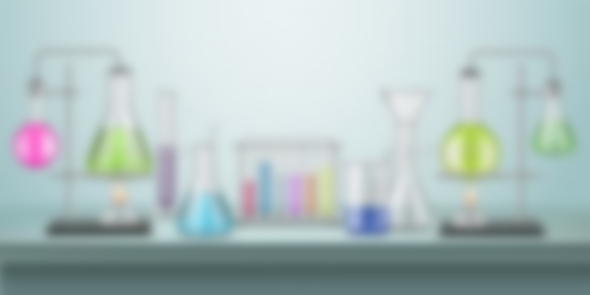 Zadatak 4. Koliko treba pripremiti rastvora heparina za
*Po mL krvi treba dodati 8 ij, u epruvetama će biti maksimalno 4,5-5 mL uzorka, na raspolaganju je ampula heparina 5000 ij/mL.